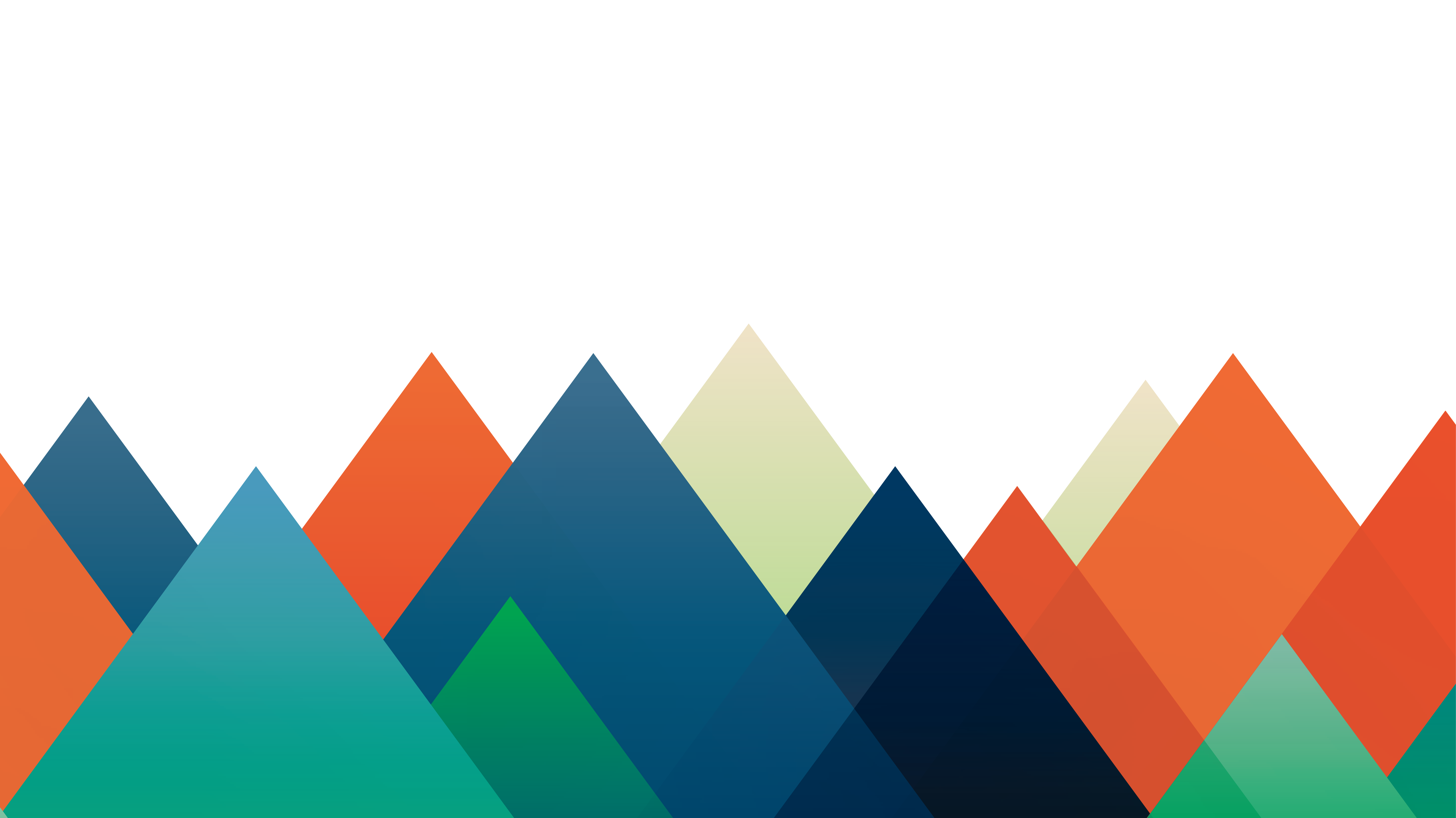 Nvivo WorkshopLSC 241 3:00-4:00pm
Presenter:
Jason Konefal, Chair and Professor, Department of Sociology